АНТИДОПИНГОВАЯ ПРОГРАММА В РЕСПУБЛИКЕ КАЗАХСТАН
Бакашева М.К.
РГКП «Национальный антидопинговый центр» Комитета по делам спорта и физической культуры Министерства культуры и спорта Республики Казахстан
г. Астана, 11 декабря 2018
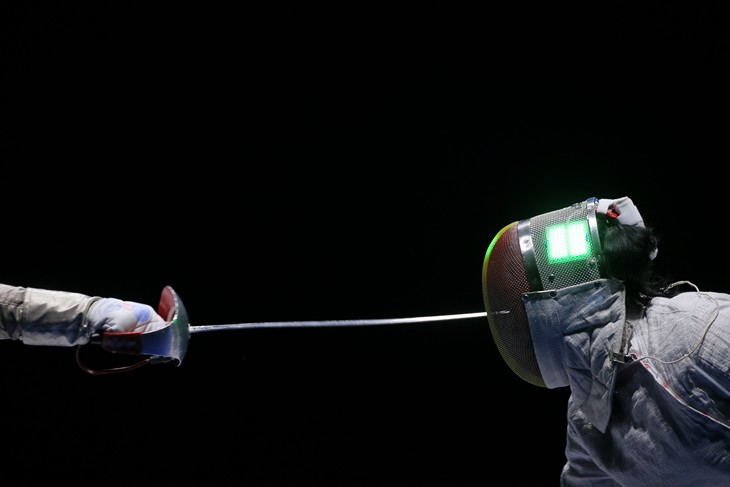 ПРОВЕДЕНИЕ ОБРАЗОВАТЕЛЬНЫХ МЕРОПРИЯТИЙ СРЕДИ СПОРТСМЕНОВ, ТРЕНЕРОВ, ВРАЧЕЙ
ЖАРЫСТА АДАЛ БОЛ!
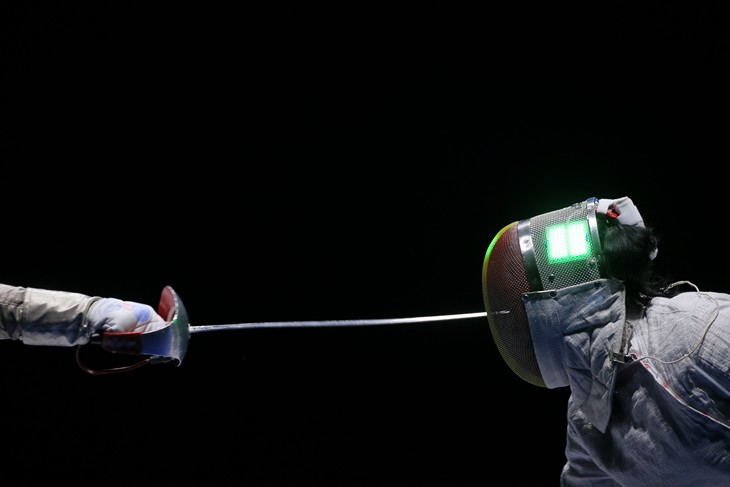 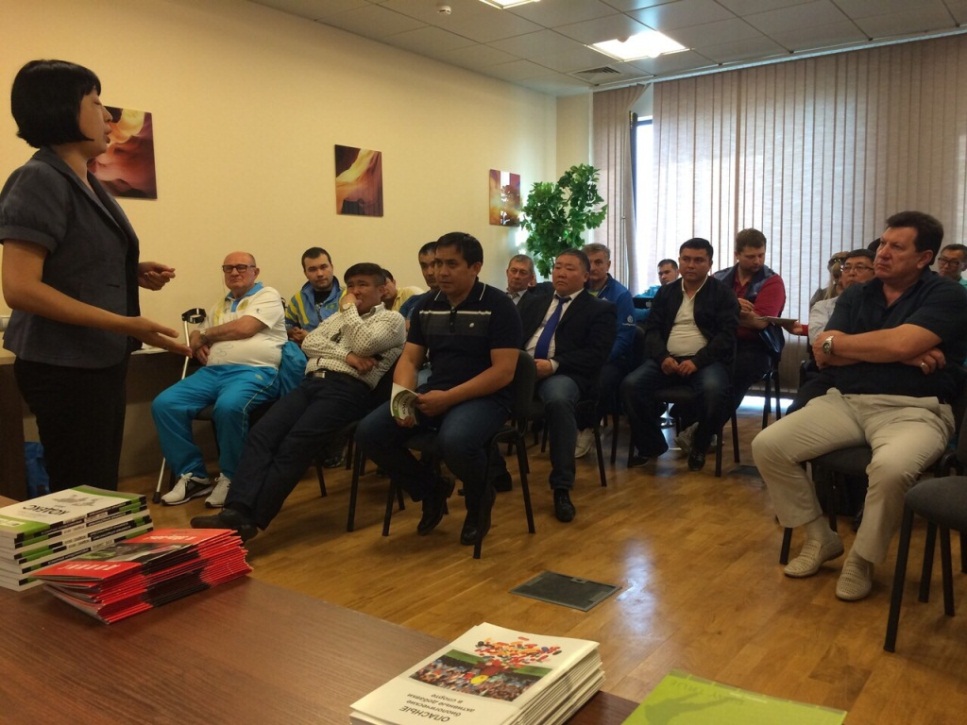 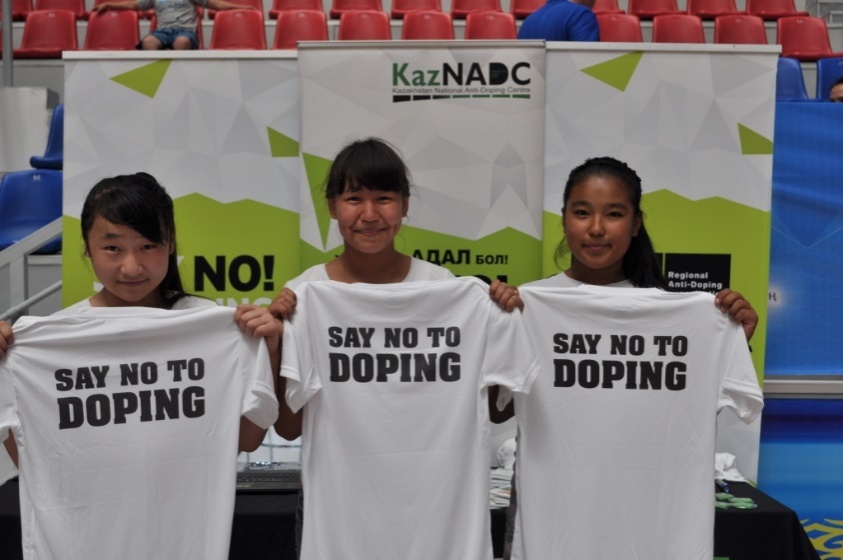 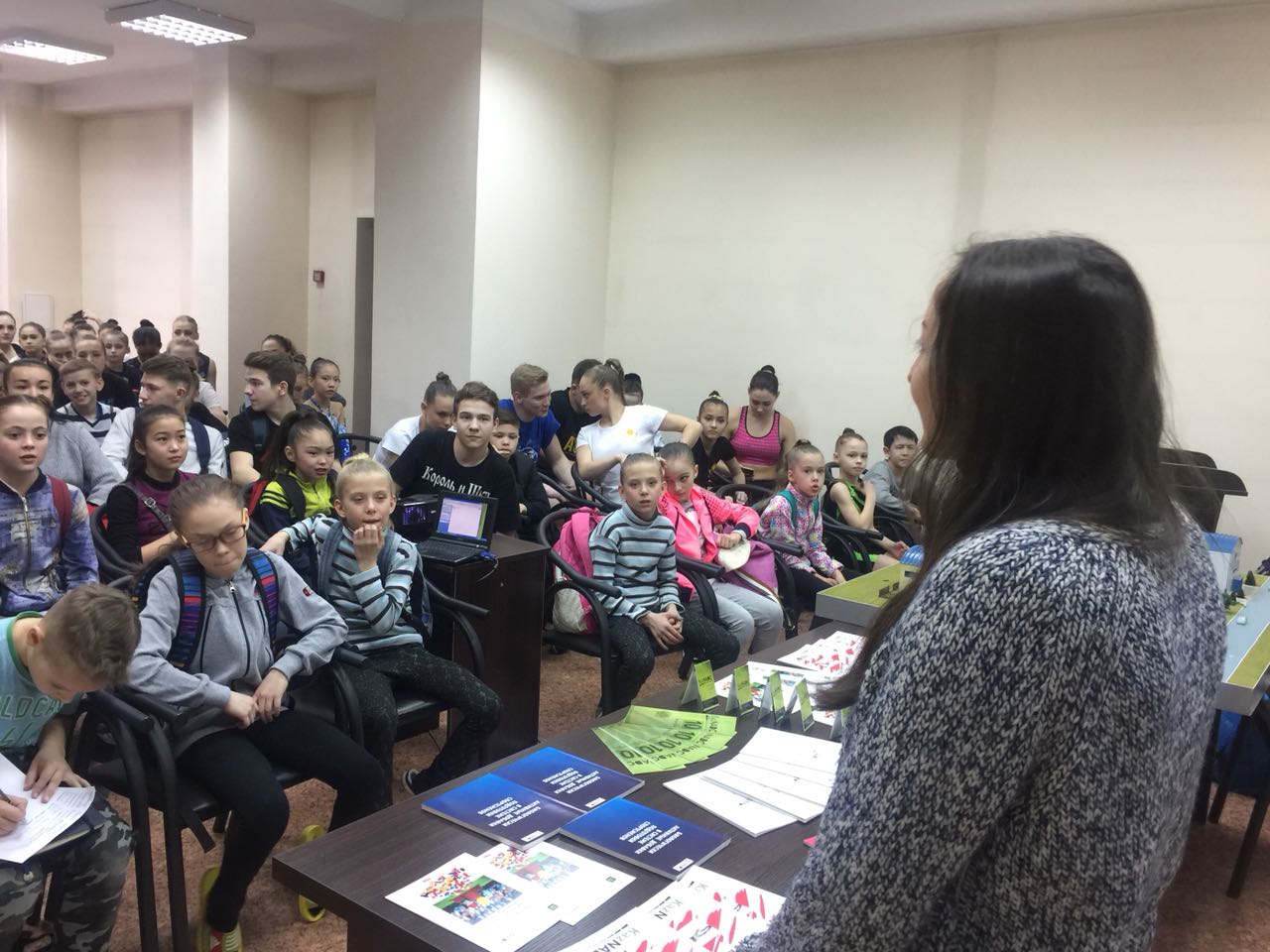 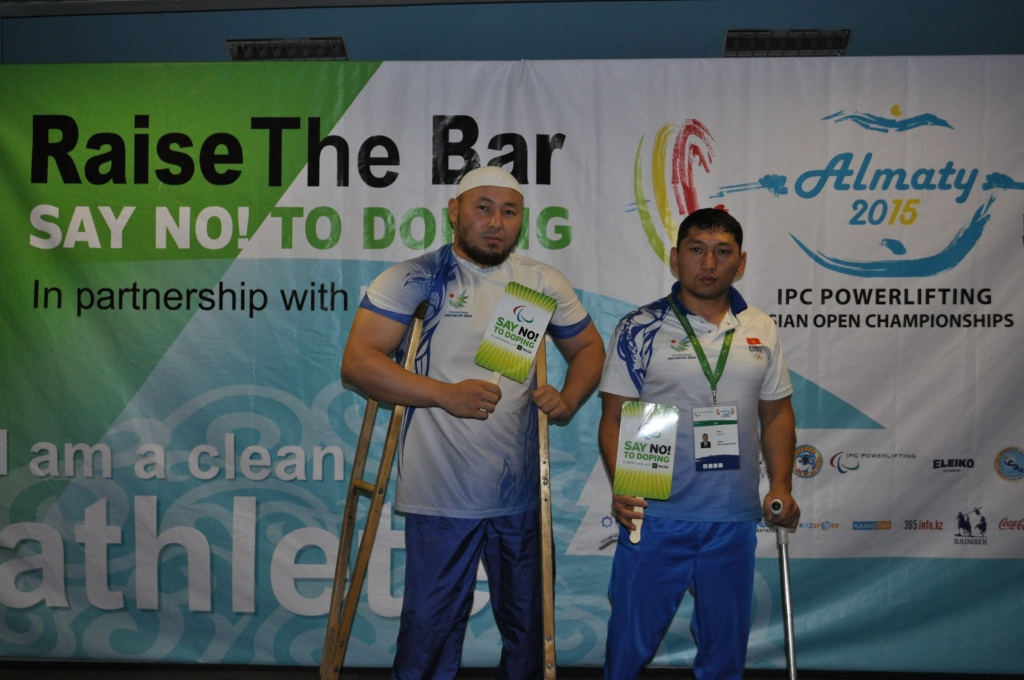 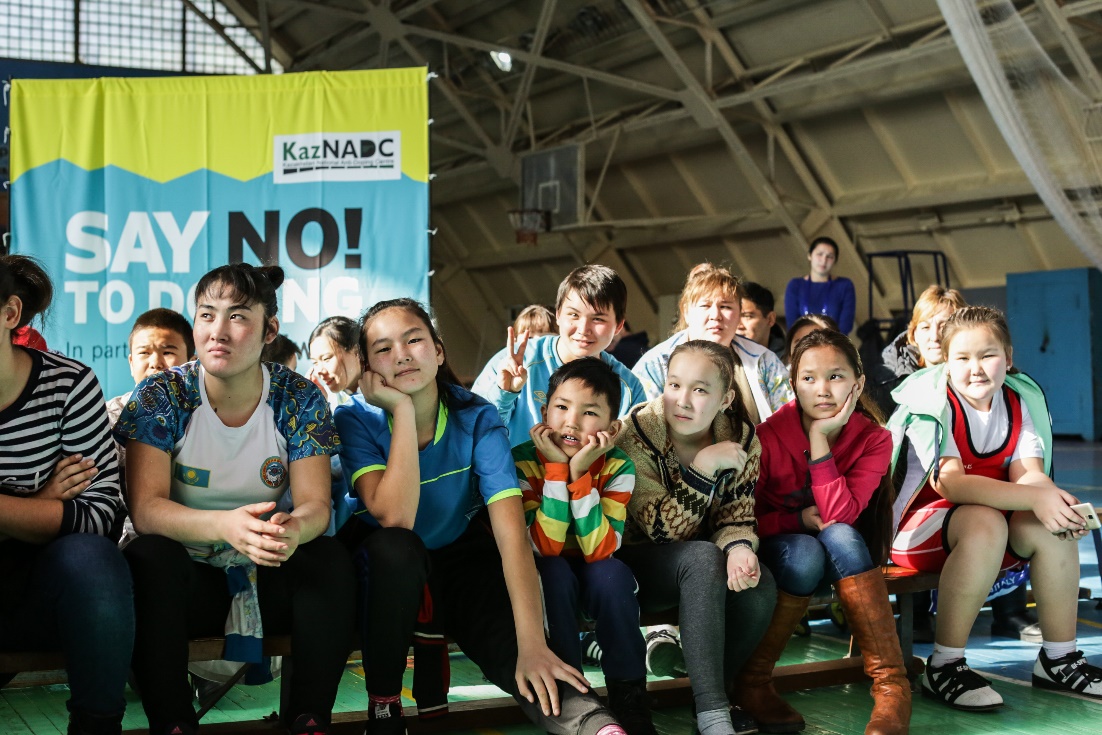 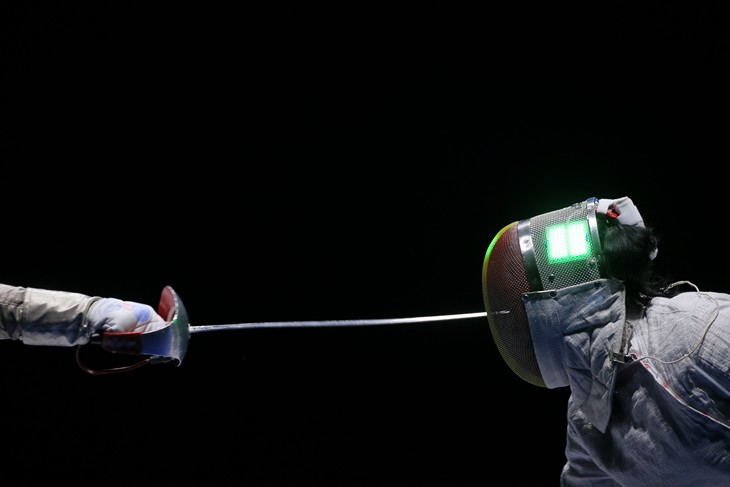 ДОПИНГ-КОНТРОЛЬ, статистика
ЖАРЫСТА АДАЛ БОЛ!
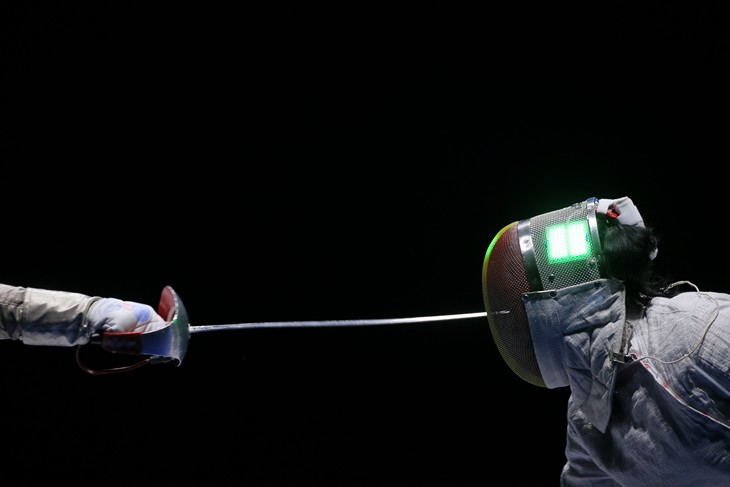 ДОПИНГ-КОНТРОЛЬ, статистика
ЖАРЫСТА АДАЛ БОЛ!
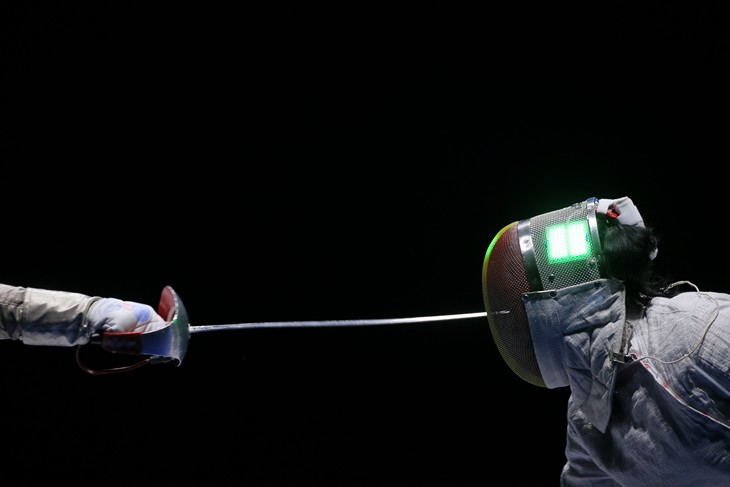 ДОПИНГ-КОНТРОЛЬ, статистика
ЖАРЫСТА АДАЛ БОЛ!
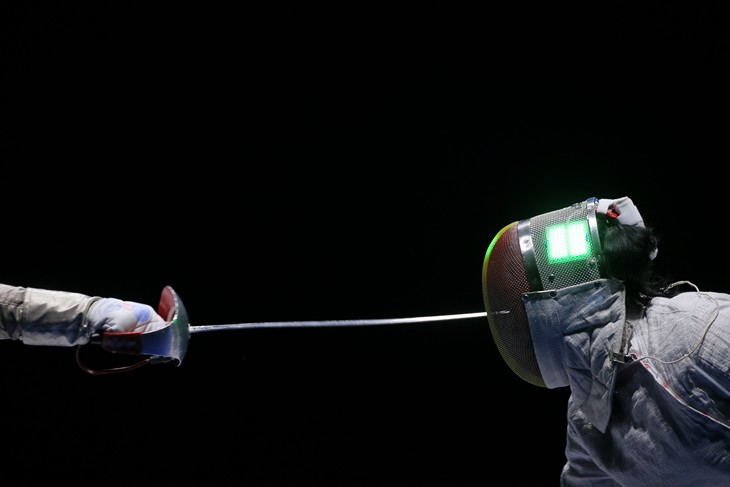 ДОПИНГ-КОНТРОЛЬ, статистика, 2013-2018
ЖАРЫСТА АДАЛ БОЛ!